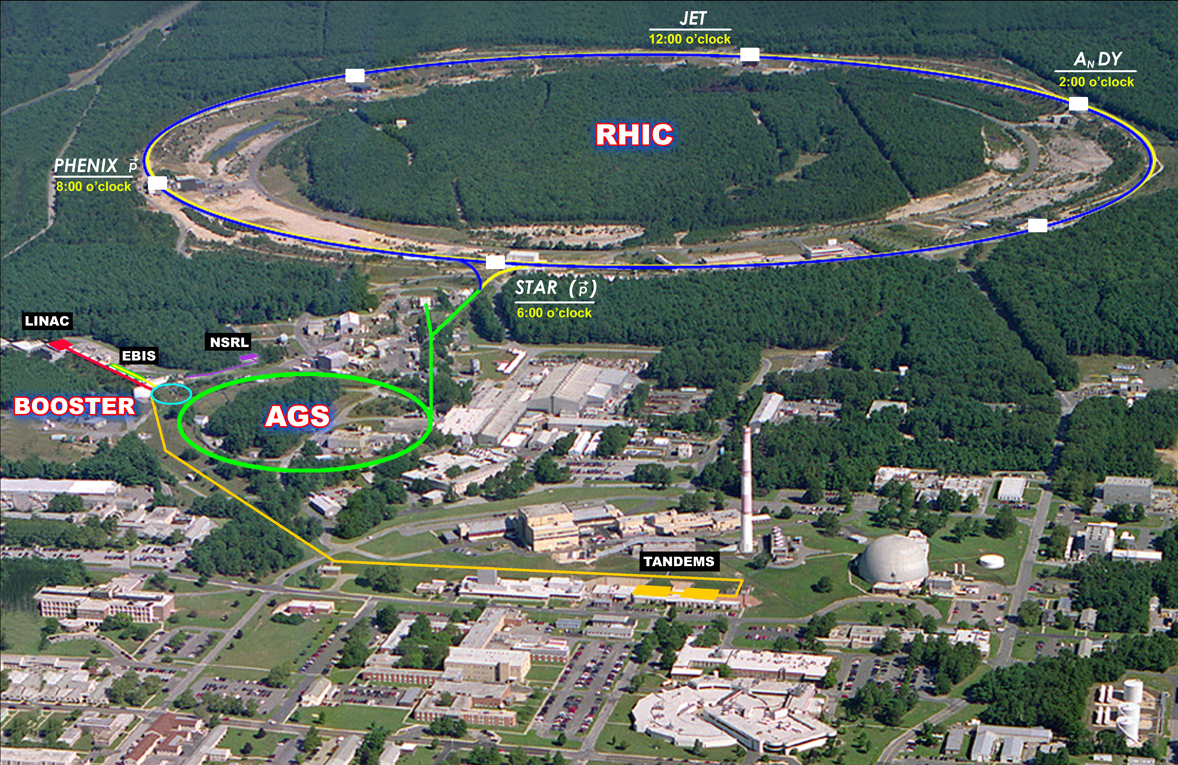 Outlook on Run-14 and beyondWolfram Fischer
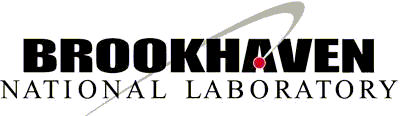 31 July 2013
RHIC Retreat, BNL
[Speaker Notes: 25 July 2013, 09:10, 15 min (incl. questions)]
Contents
Physics outlook
Recent performance, limits
PAC recommendations for Run-14 and Run-15
Upgrades
Projections for Run-13 and Run-14
Wolfram Fischer
2
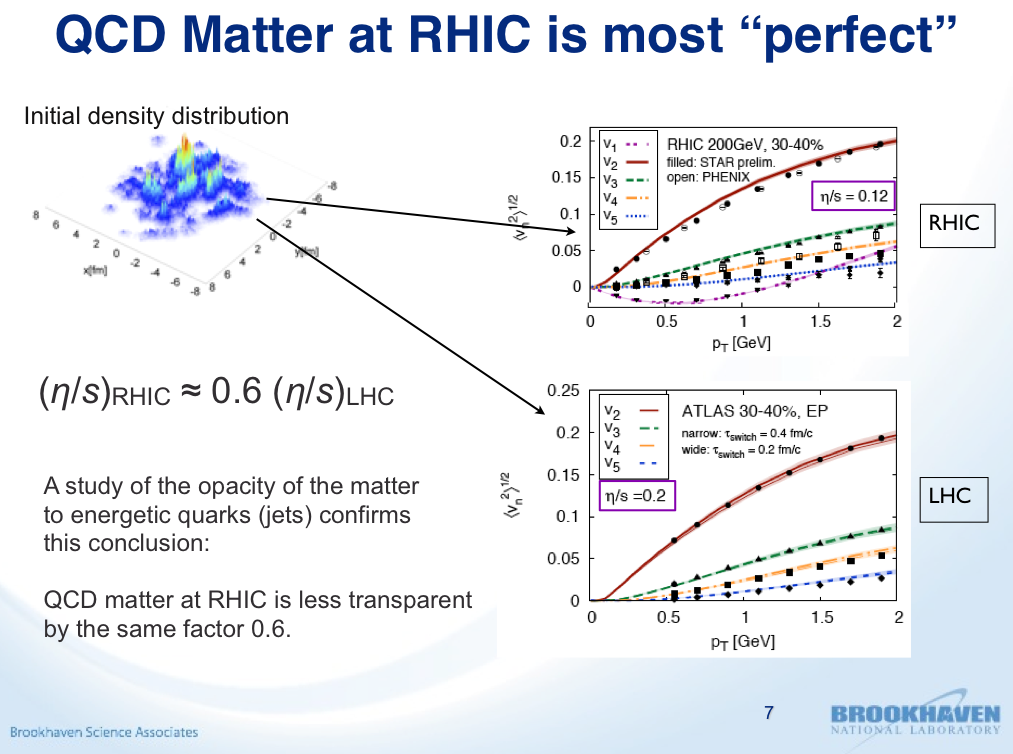 B. Mueller
Wolfram Fischer
3
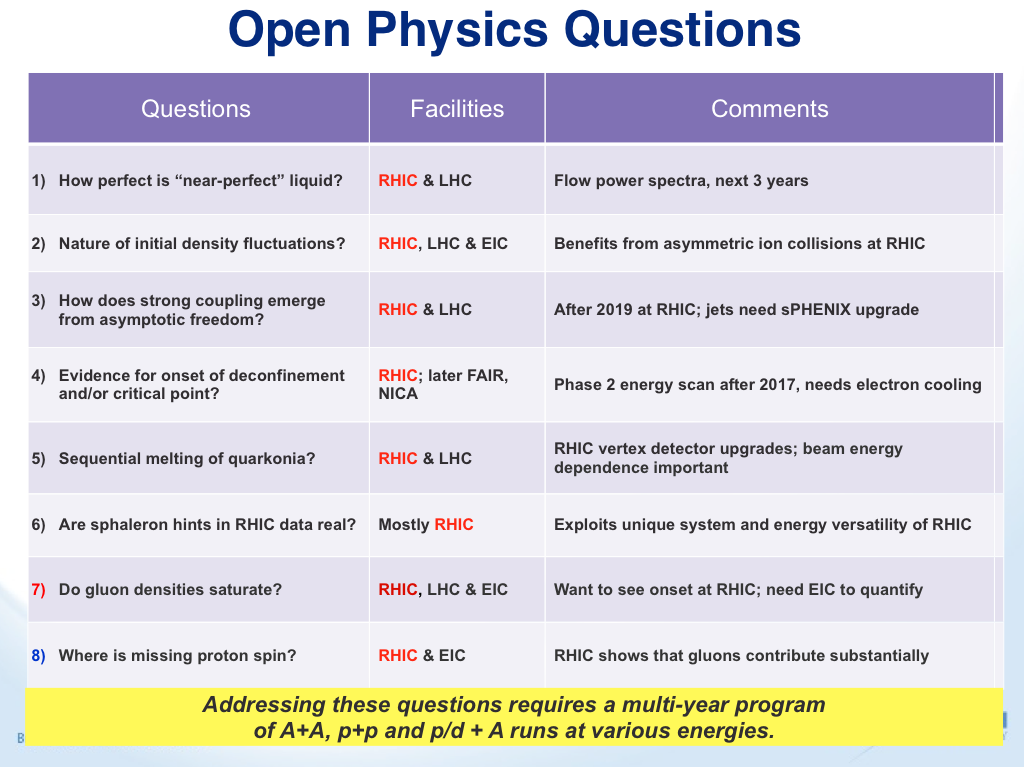 B. Mueller
Wolfram Fischer
4
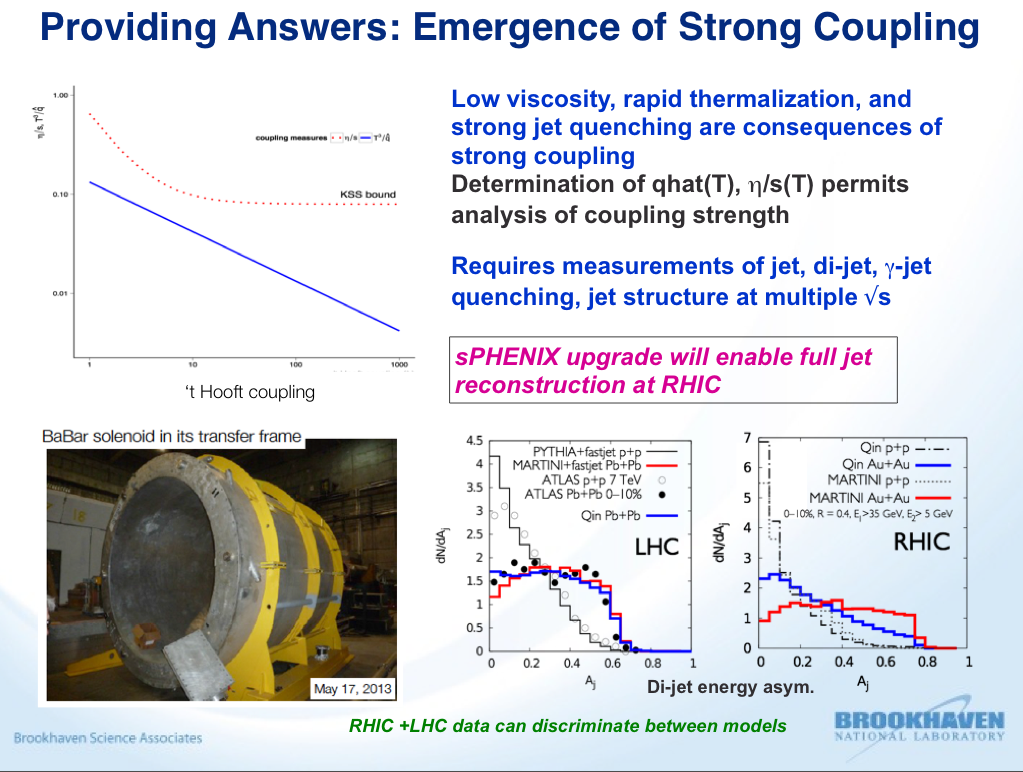 B. Mueller
Wolfram Fischer
5
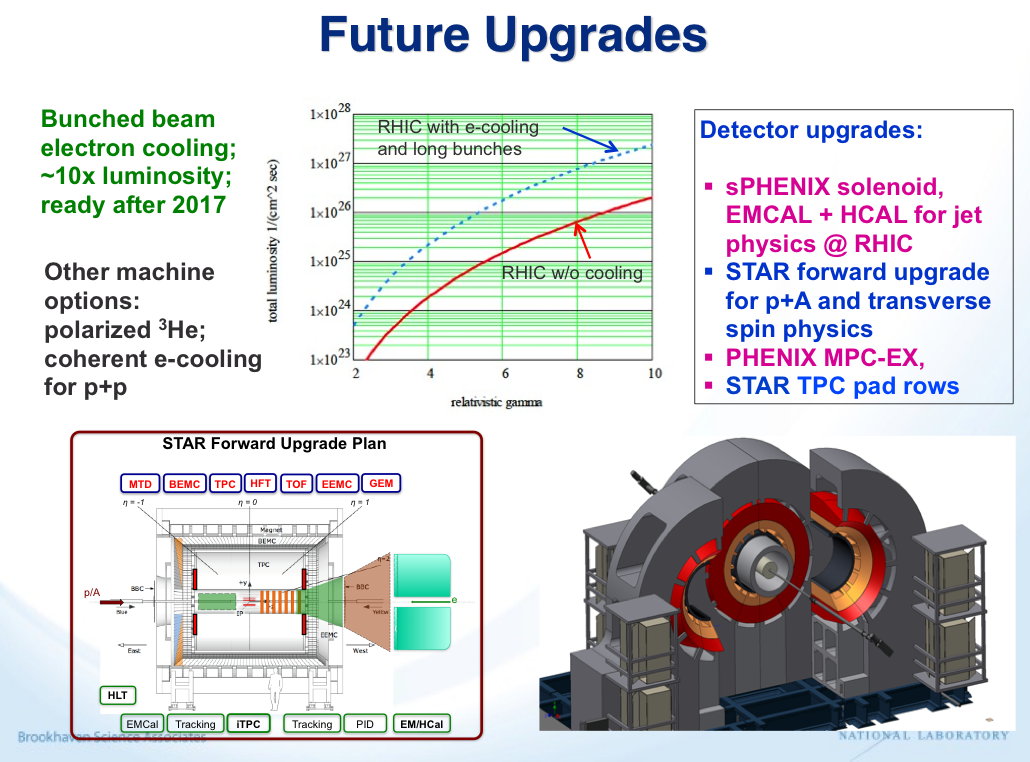 B. Mueller
Wolfram Fischer
6
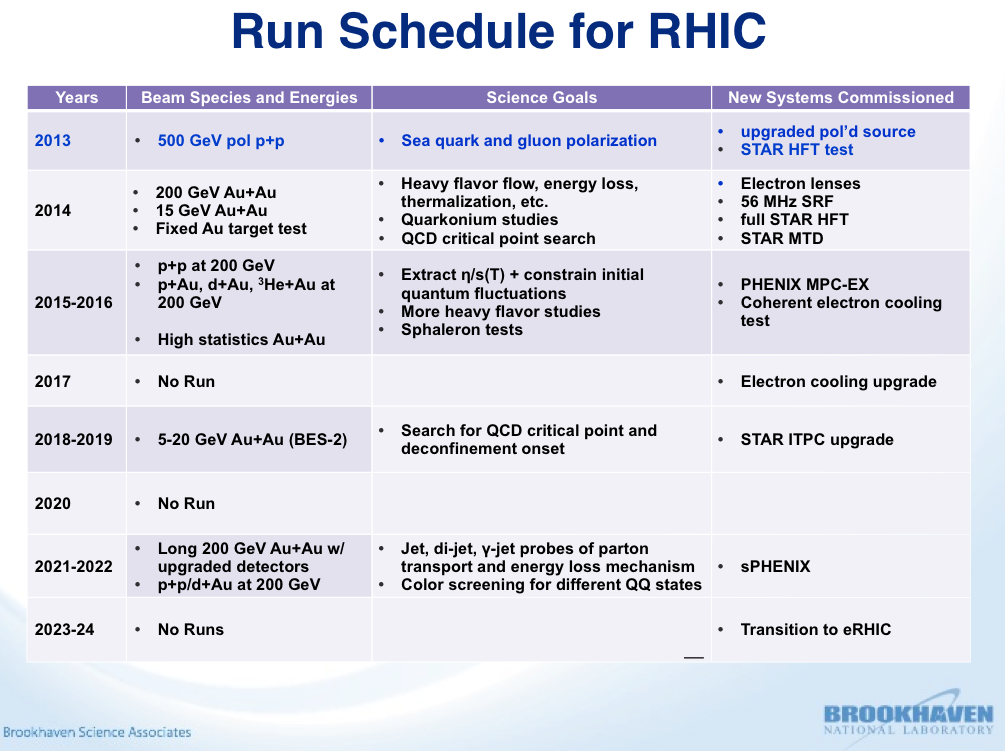 B. Mueller
Wolfram Fischer
7
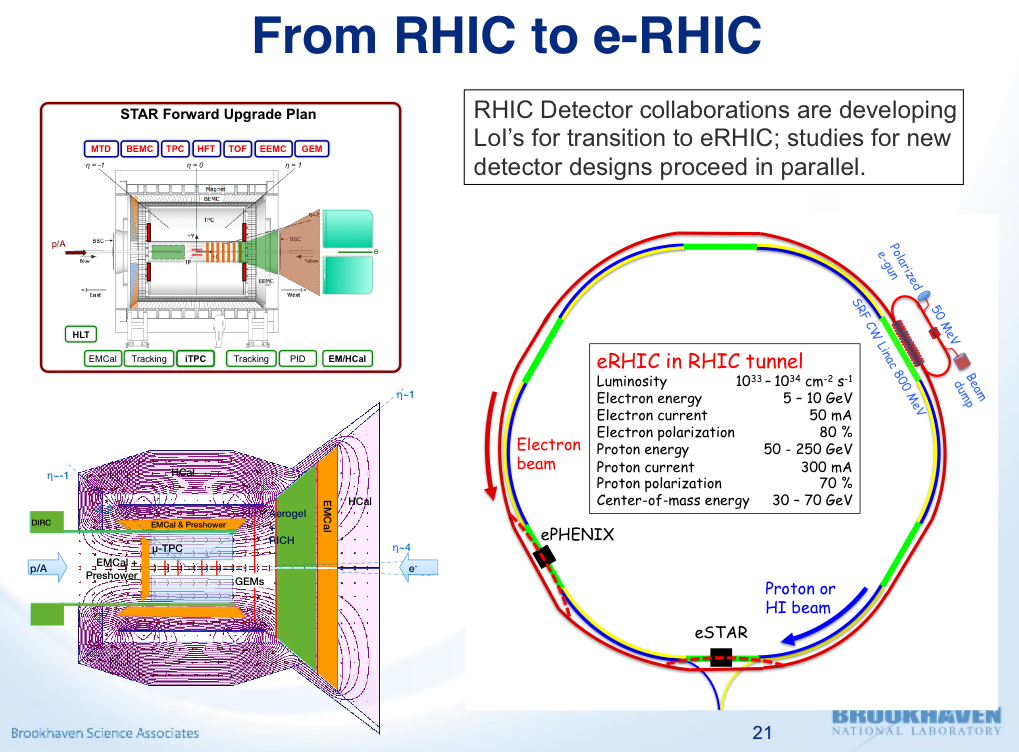 B. Mueller
Wolfram Fischer
8
Run-13 luminosity
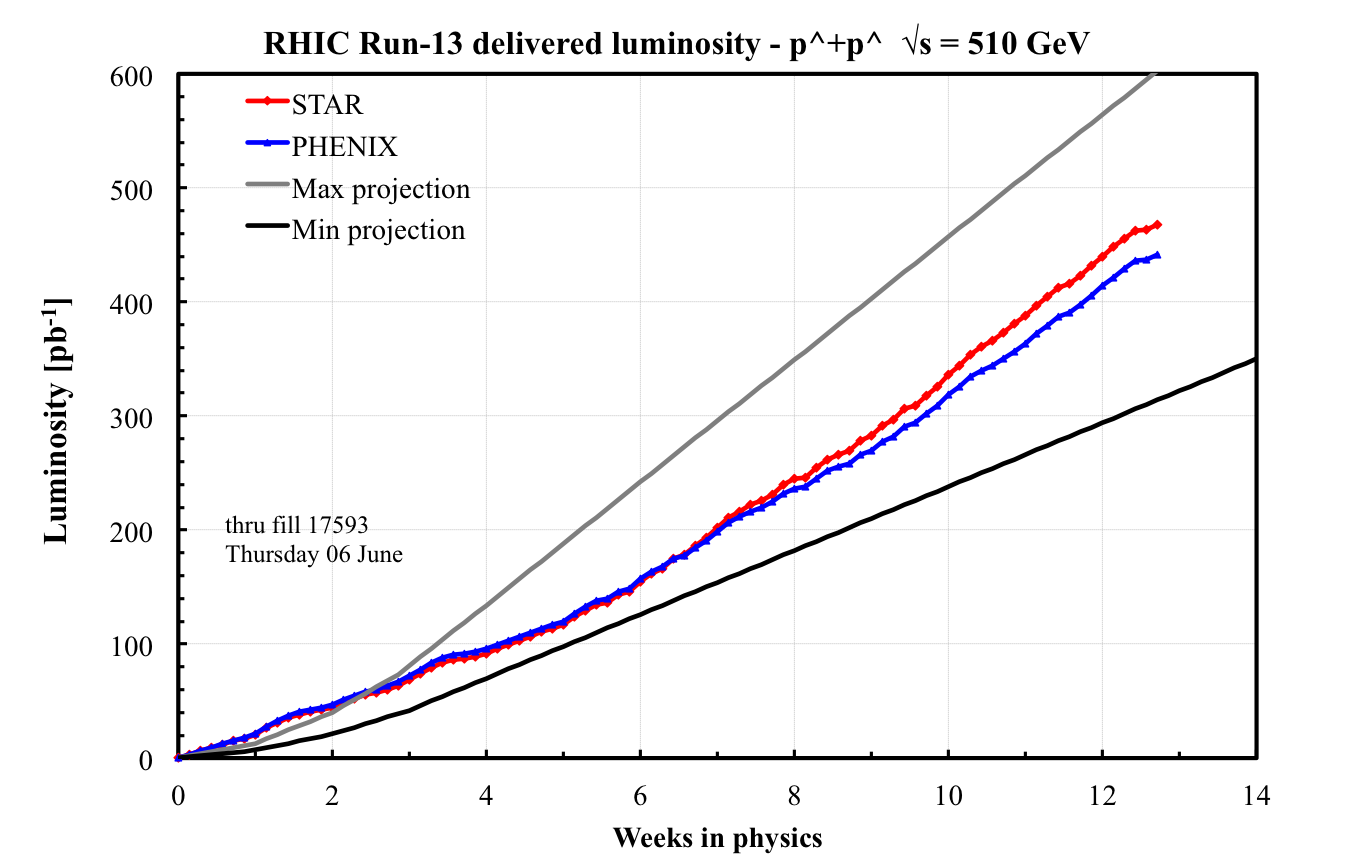 Best weeks
(50 pb-1/week)close to maxprojected (56 pb-1/week)
New: OPPIS, AGS survey, upgrade 9 MHz, upgrade pC, new STAR Be pipe, e-lens lattice tested, e-lens hardware commissioning, longitudinal damper injection and ramp, …
Wolfram Fischer
9
Run-13 polarization (preliminary)
Transverse emittance reduction after optimization of AGS transition crossing
50%
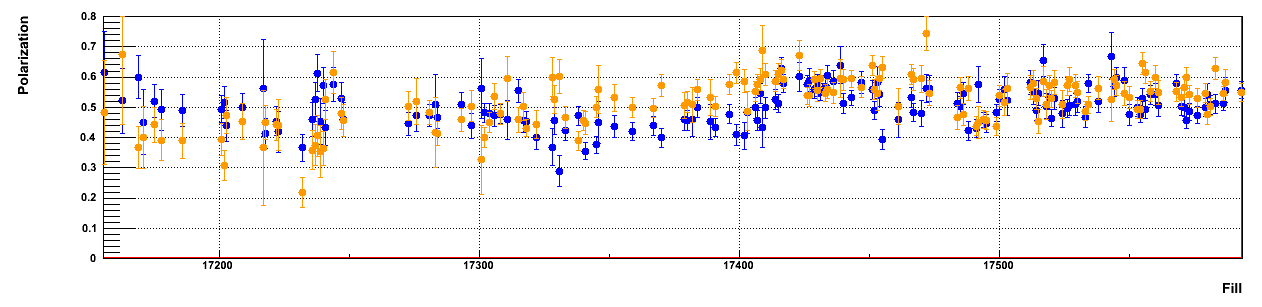 H-jet measured polarization(average over intensity, time, run)
H-jet measures intensity-averaged P
LP2 and LP4 are luminosity-averaged
Luminosity-averaged values are higherthan intensity-averaged values
Wolfram Fischer
10
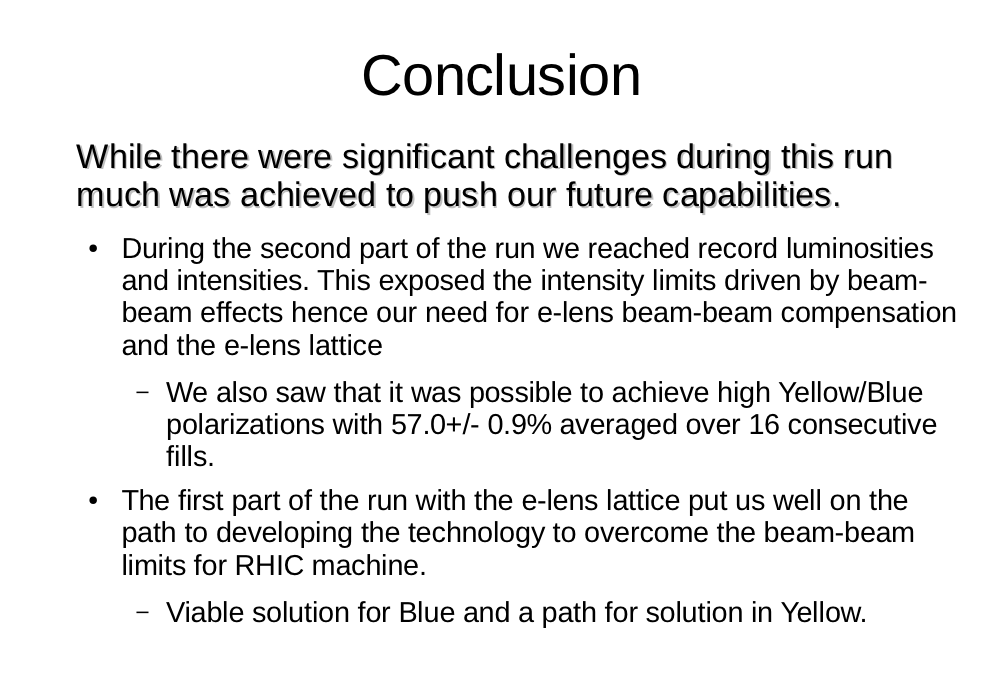 V. Ranjbar
Wolfram Fischer
11
Delivered Integrated Luminosity and Polarization
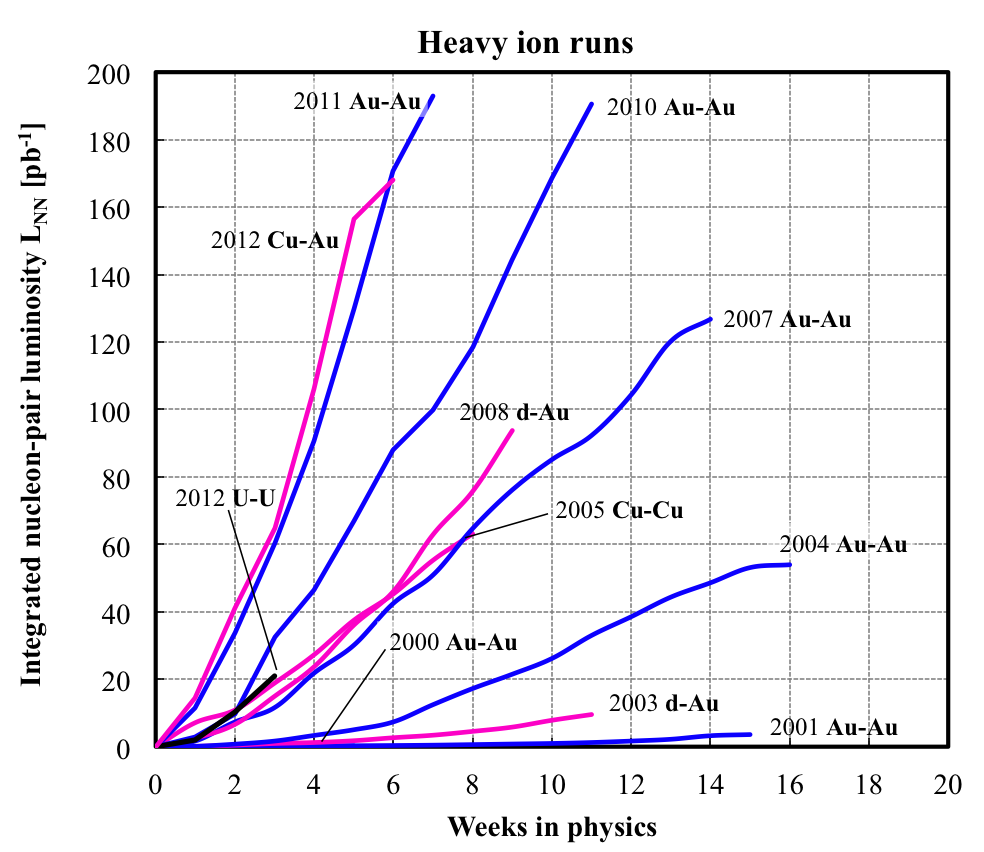 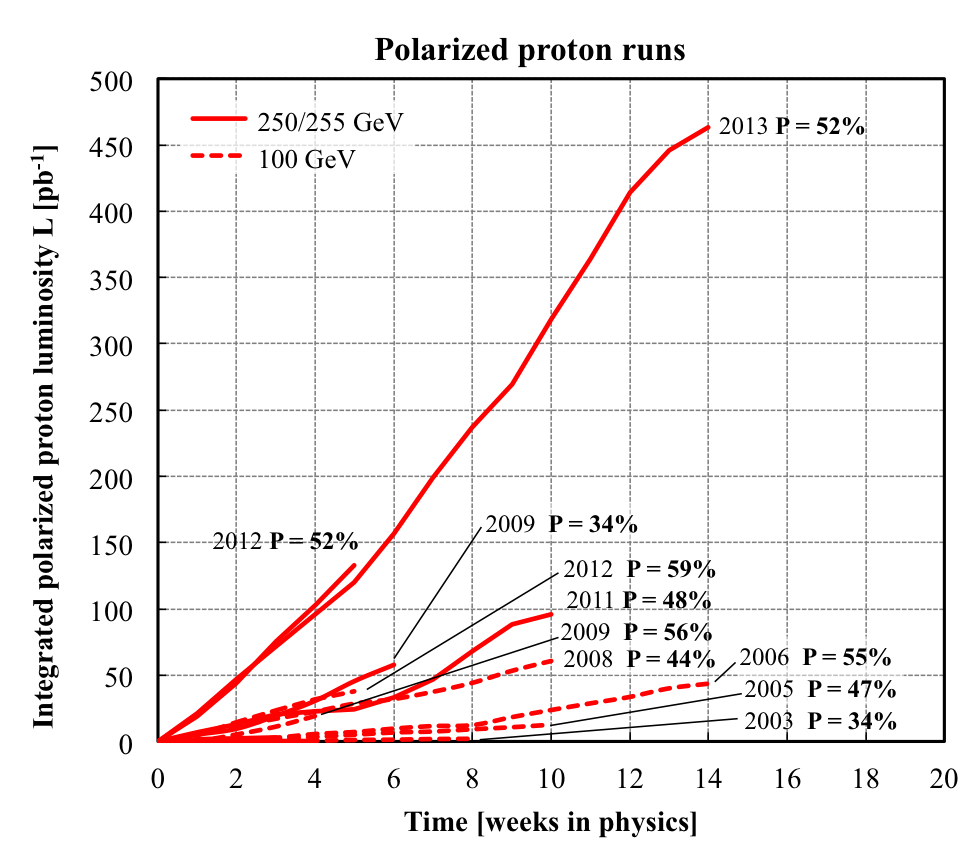 Nucleon-pair luminosity: luminosity calculated with nucleons of nuclei treated independently; allows comparison of luminosities of different species; appropriate quantity for comparison runs.
Performance measure: setup time
Setup time:- for 1st species in run: from both rings cold to 1st physics store- for following species: from beginning of setup to 1st physics store
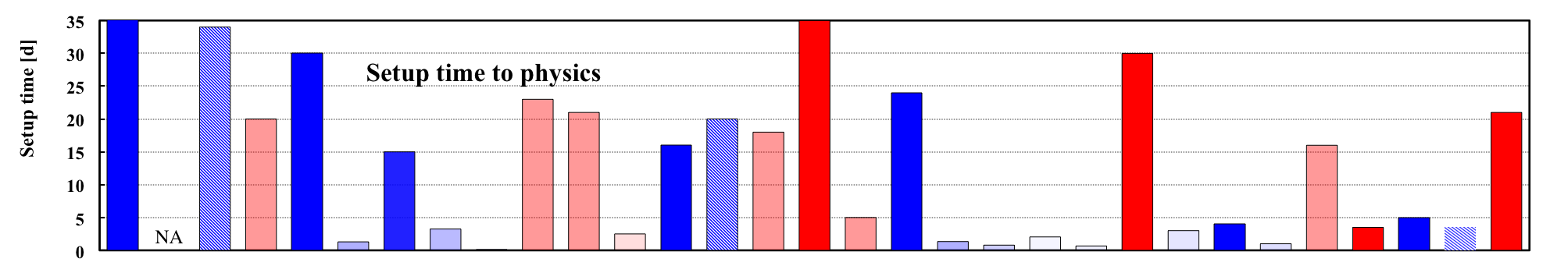 Setup time [d]
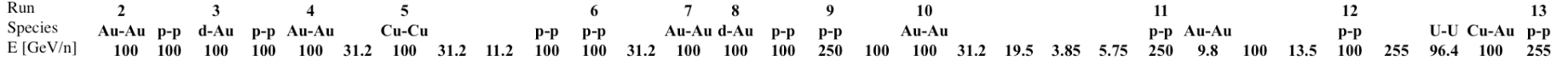 Example: Setup of 250/255 GeV polarized proton operation as 1st species 	   most demanding operating modeGain of 2 weeks in setup from 2009 to 2013 	   savings of ~$1M (incremental operating cost ~$0.5M/week)	   major upgrade: beam based feedbacks (orbit, tune, coupling)
BLUE: heavy ion runs
TRANSPARENT: low energy
INTRANSPARENT: high energy
RED: polarized proton runs
[Speaker Notes: ----- Meeting Notes (7/24/13 10:42) -----
go to 40 days on scale]
Store-to-store time, time in store
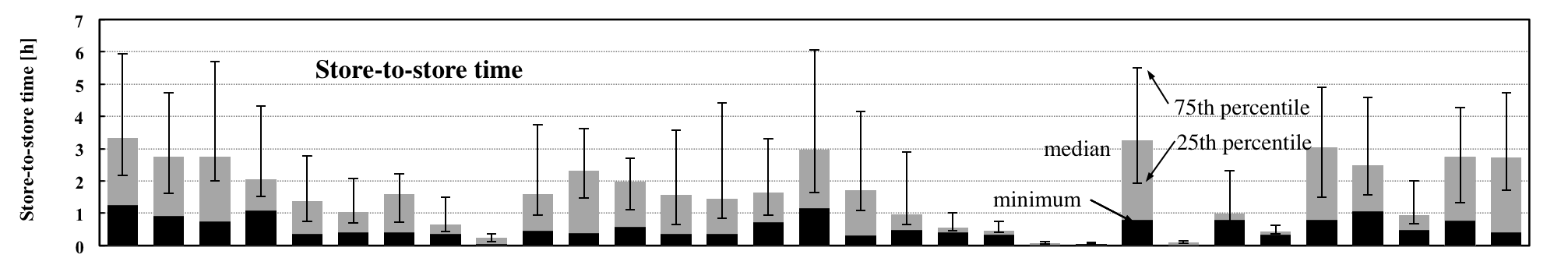 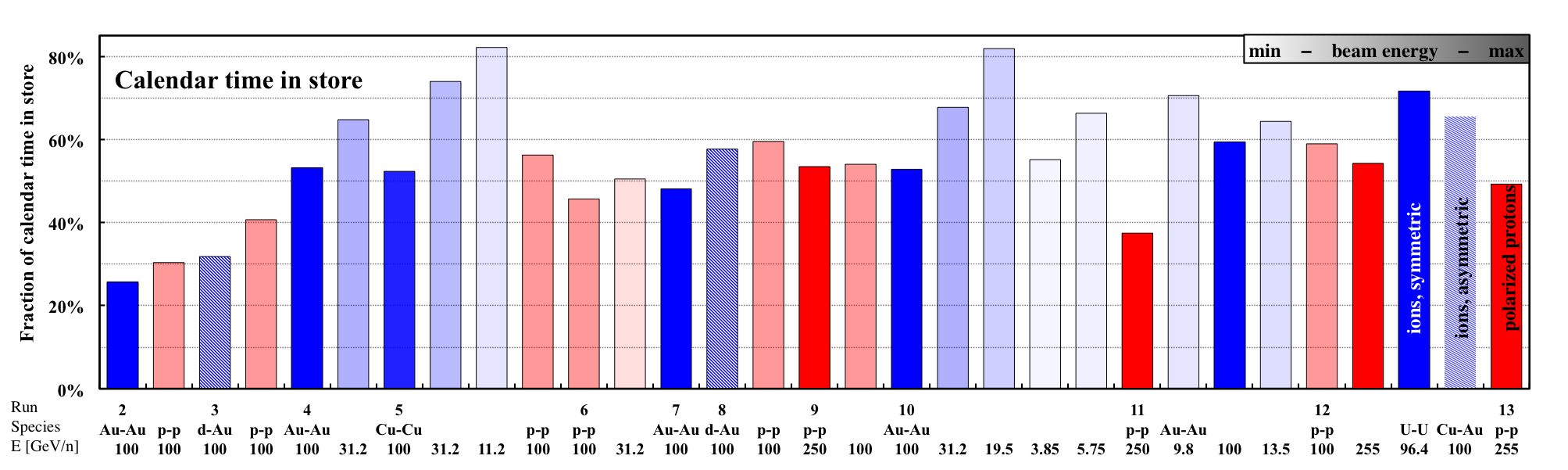 TRANSPARENT: low energy
BLUE: heavy ion runs
RED: polarized proton runs
INTRANSPARENT: high energy
Time in store = store time / calendar time       (denominator includes scheduled maintenance, failure, setup, beam experiments)
Time in store goal: 60%
[Speaker Notes: ----- Meeting Notes (7/24/13 10:42) -----
Fermi and CERN data]
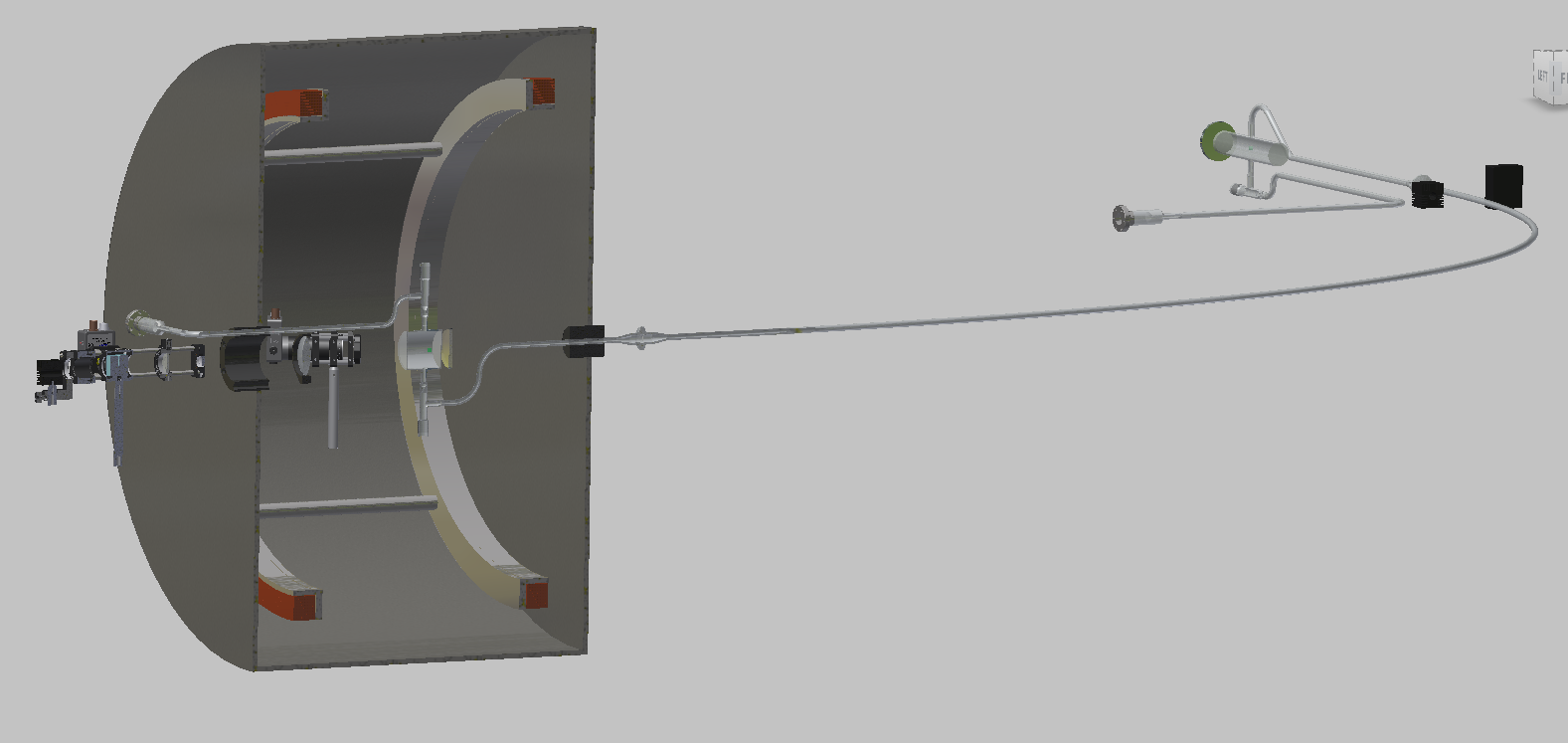 CAD of new polarizer and test transfer line
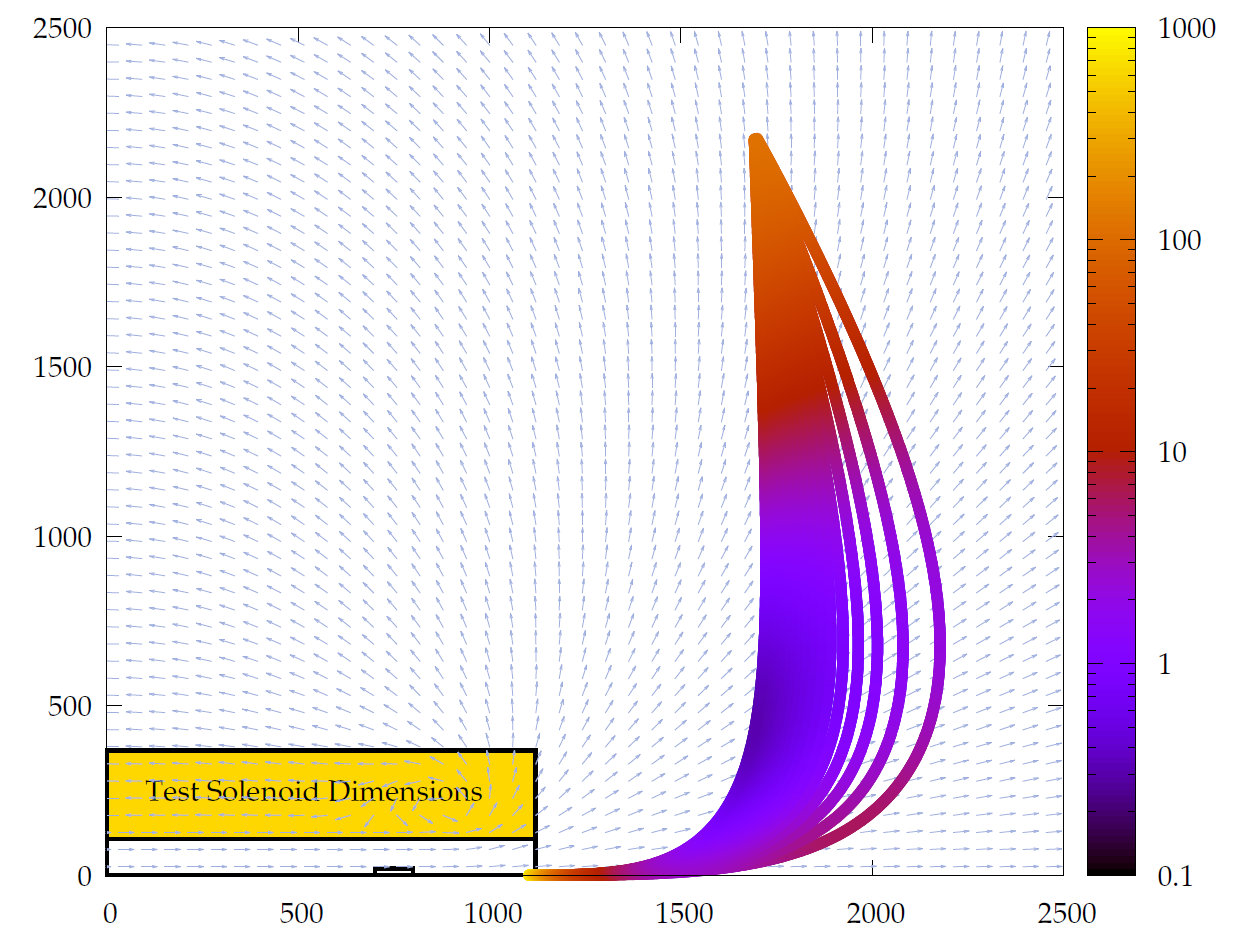 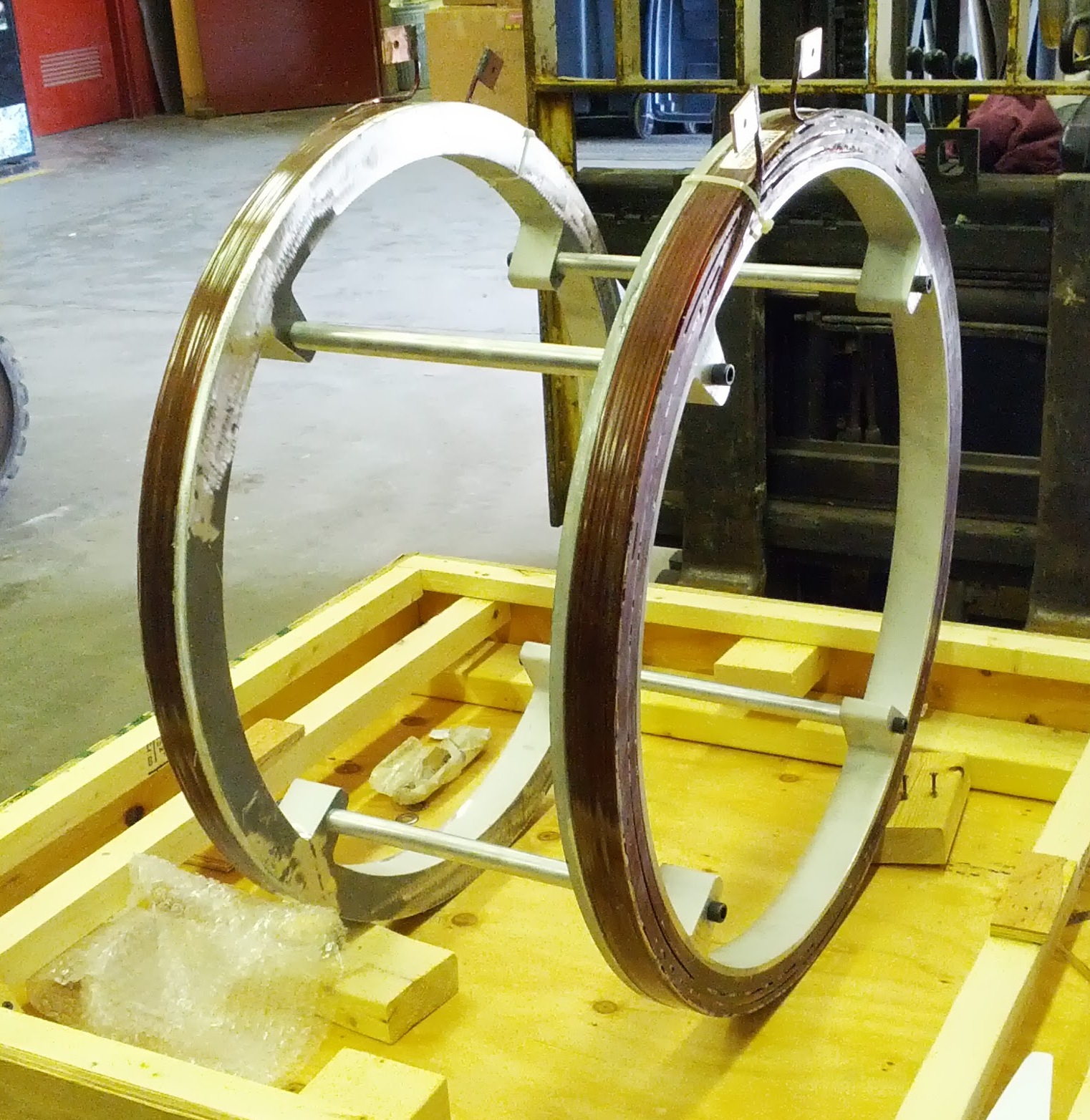 New Helmholtz pair
Transfer path simulation
Run-13 test: He-3 acceleration in AGS
H. Huang et al.
Polarized He-3 source under development at MIT (R. Milner, J. Maxwell, C. Epstein) 
Accelerated unpolarized He-3 nuclei (helions) in AGS:  3.3x more intensity at AGS extraction than 2012 4x1010/bunch in reach at AGS extraction[EBIS intensity increase from 3.4 to 3.9x1010; 2 bunch merges in Booster, can do 2 more merges in AGS; better Booster injection field regulation; for polarization preservation have demonstrated: vertical tune at Booster injection of 4.09, AGS tune of 8.97]
2013: test of transfer depolarization of 3Heh into EBIS (spare) magnet
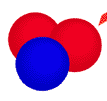 Wolfram Fischer
15
Recommendation of the Program Advisory Committee
11-12 June 2013
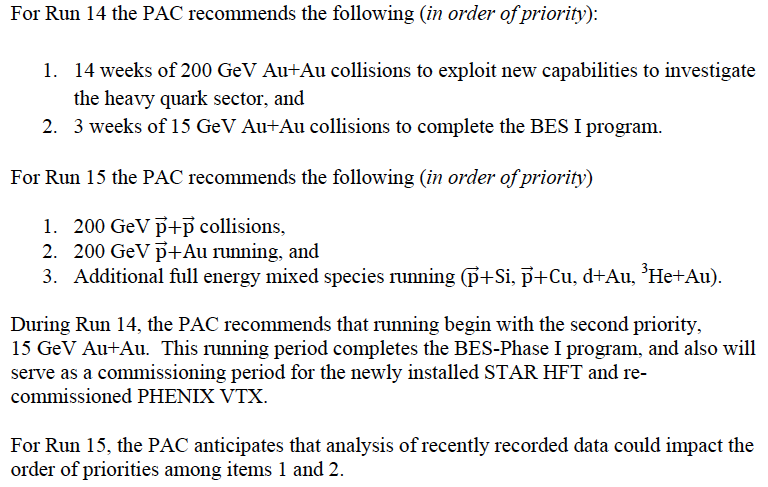 Wolfram Fischer
16
RHIC luminosity and polarization goals
*Intensity and time-averaged polarization as measured by the H-jet. Luminosity-averaged polarizations, relevant in single-spin colliding beam experiments, are higher. For example, for intensity-averaged P = 48% and Rx = Ry = 0.2 (255 GeV, 2013), the luminosity-averaged polarization is P = 53%.
Current and future large performance upgrades
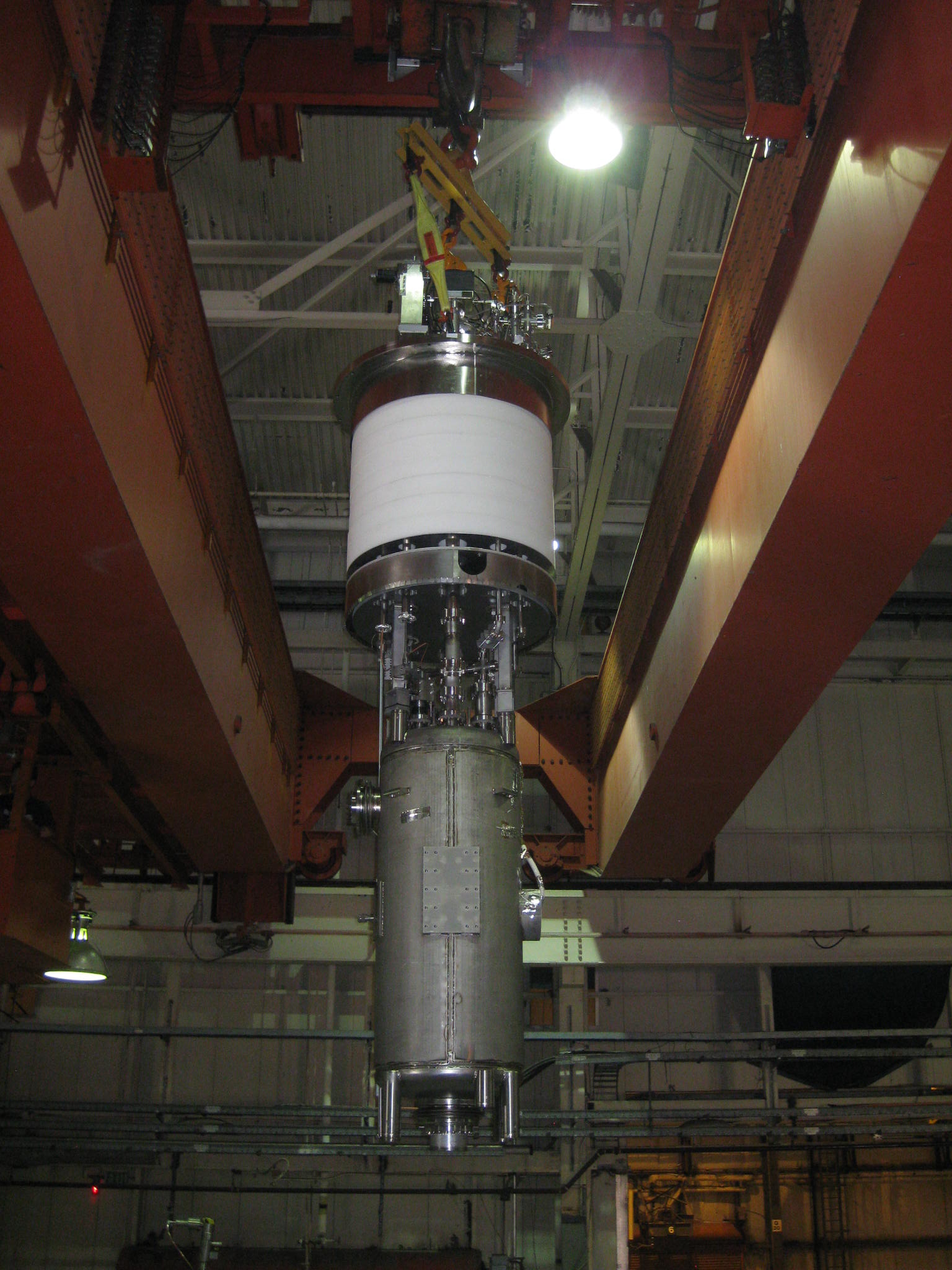 Cavity movedinto verticaltest facility
56 MHz SRF (heavy ions, high energy) provides more longitudinal focusing against IBS 30-50% luminosity increase depending on vertex cut plan installation in 2013

Electron lenses (polarized protons) addresses beam-beam limit 2x luminosity increase hardware/e-beam commissioning under way hadron beam commissioning in Run-14

Electron cooling (heavy ions, low energy) based on bunched beam cooling using SRF 10x luminosity increase for Beam Energy Scan II      (in search of critical point in QCD phase diagram)  plan for operation in 2018
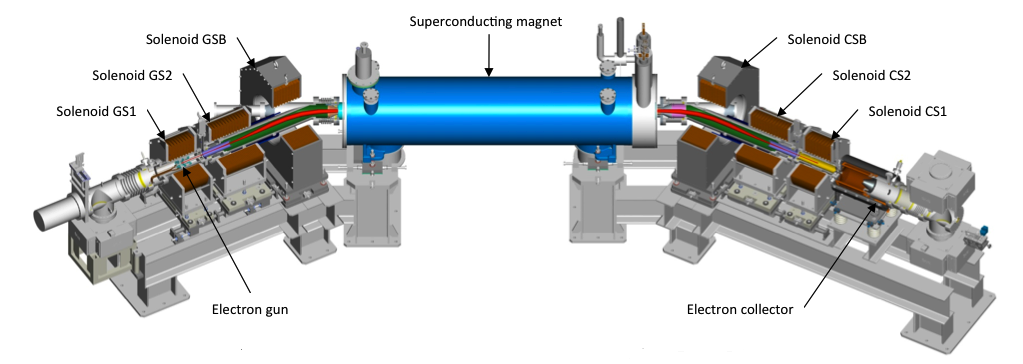 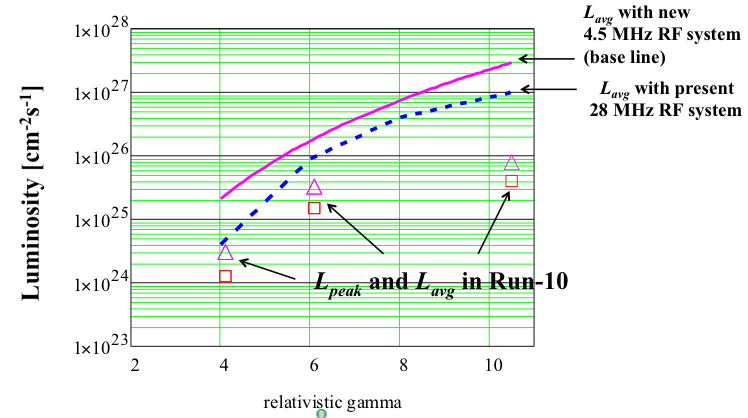 56 MHz project milestones
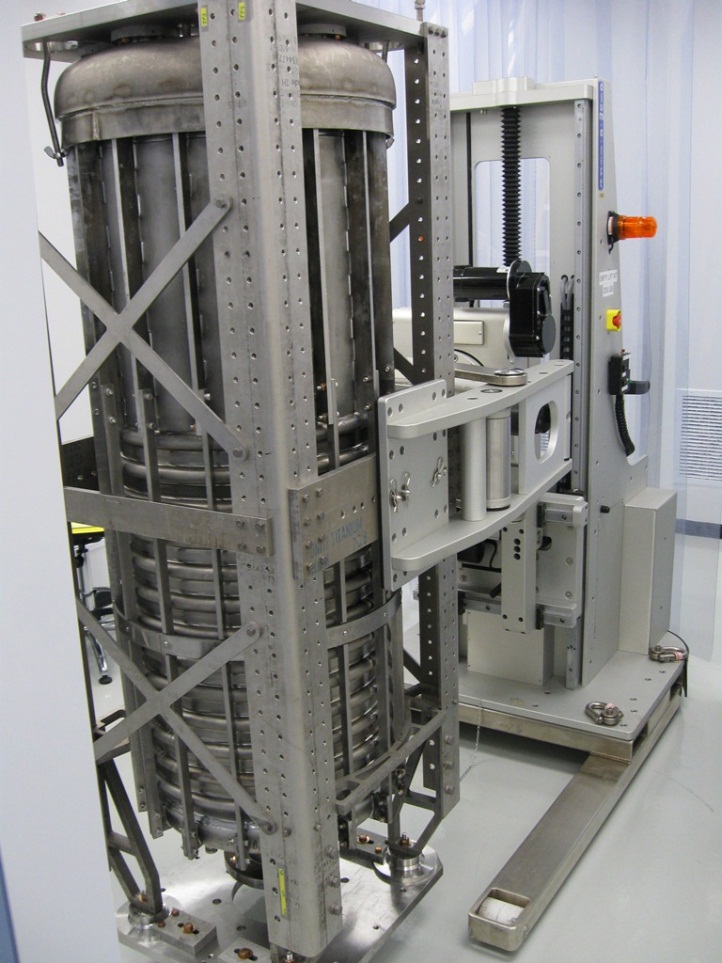 Feb 2012 	Cavity received from manufacturer (Niowave)
Mar-May 2012 	Heavy BCP etching removing 150 µm (BNL/AES)
Jun 2012 	High temp bake @ 600°C (BNL)
Jul-Sep 2012 	Helium vessel welding (Niowave)
Dec 2012 	Light BCP etching removing 20 µm (BNL/AES)
Dec 2012 	High power water rinse (BNL/AES)
Jan 2013 	Sealed in clean room under vacuum, 		ready to assemble for testing (AES) 
Jul 2013	Cavity assembly to the LVTF top plate in the 		Mezzanine cleanroom is complete,		the insert is in LVTF for testing
Jul 2013	Vertical testing is in progress
Aug 8, 2013 	Cavity processing, including VTF testing, is complete
Sep 30, 2013 	FD procurement is complete
Oct 2, 2013 	HOM coupler procurement is complete (critical path item) 
Oct 14, 2013 	Cavity string assembly is compete
Nov 13, 2013	Cryomodule assembly is complete
Nov 18, 2013	Cryomodule moved to RHIC tunnel
Dec 26, 2013 	ASSRC walkthrough checklist is complete
Jan 14, 2014	All systems are complete / Run approval is received
Status e-lenses
SC solenoid #1 completed on 01/09/13, #2 on 02/20/13both solenoids tested horizontally ≥ 5 T (≥ 6 T in vertical test)

Blue lens with EBIS spare solenoid: e-beam commissioning completedYellow lens with SC solenoid #1: hardware commissioning under wayNew e-lens lattice tested (needs modification), new single bunch p diagnostics 
Complete installation in summer 2013, beam commissioning in Run-14
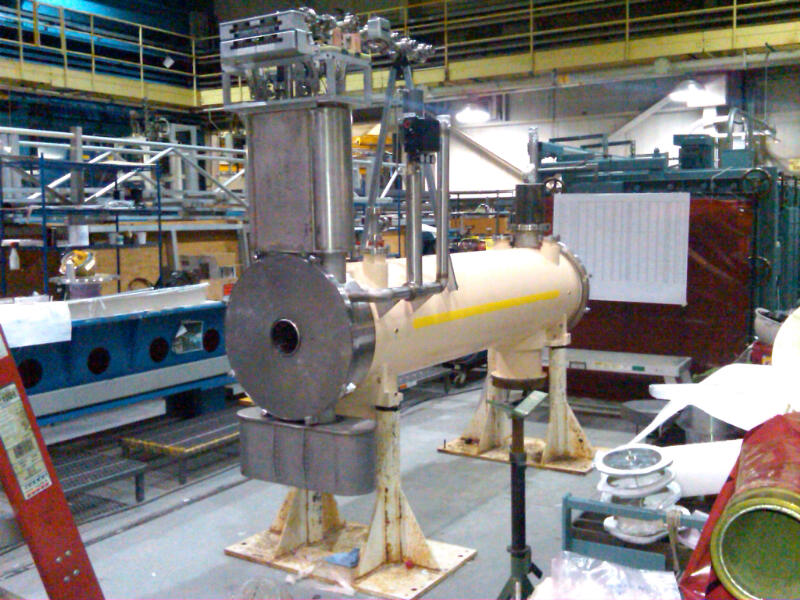 SC solenoid #1 in SMD
Yellow e-lens in RHIC tunnel
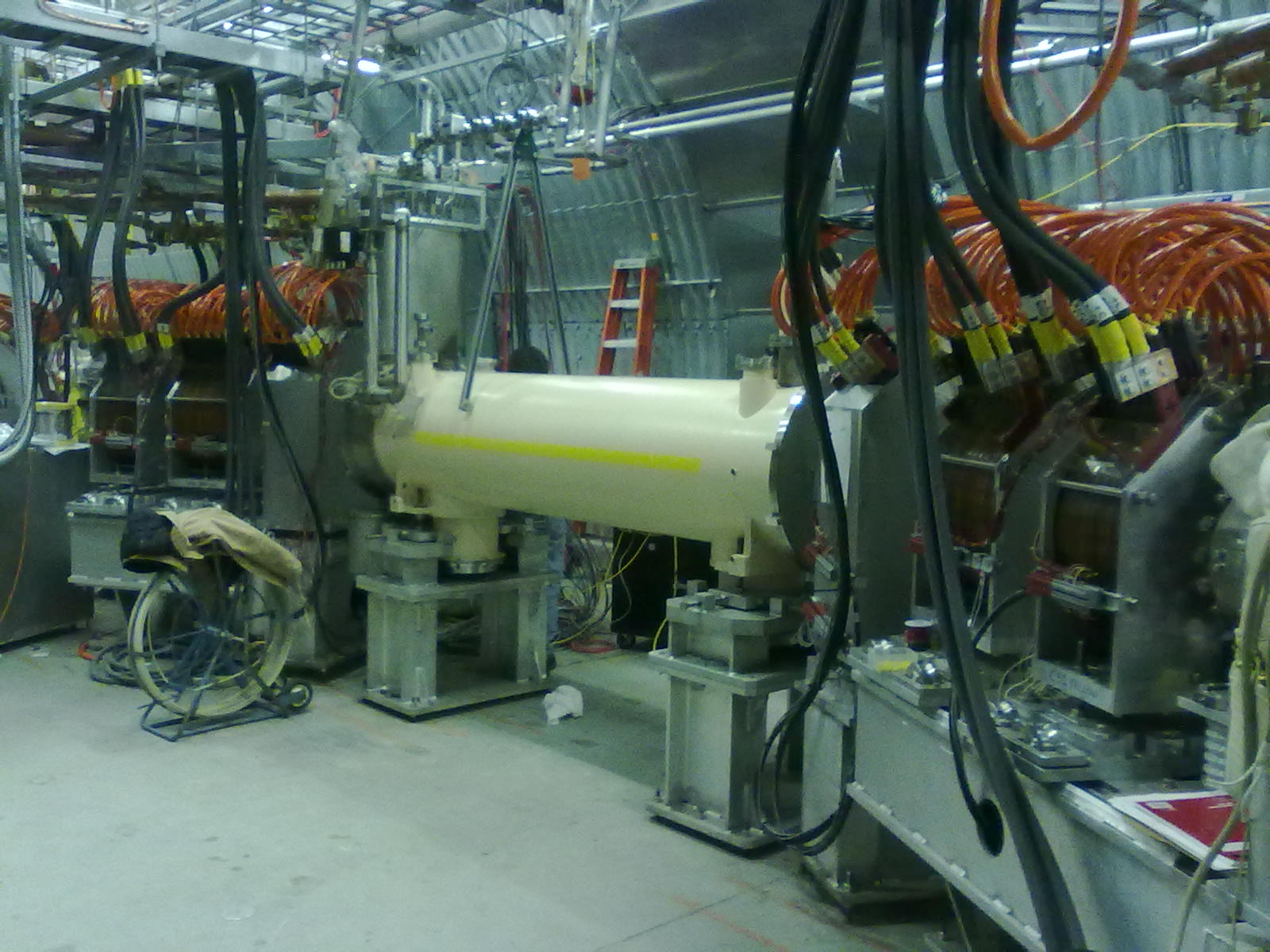 [Speaker Notes: 2nd collector?]
Further upgrades: e-cooling for Au-Au √sNN = 7.7 − 20 GeV
A. Fedotov, V. Litvinenko et al.
Major design choices made
Accelerator Physics Design review: 13-14 August 2013
Largest performance upgrade in near-future 
Start commissioning in Run-18
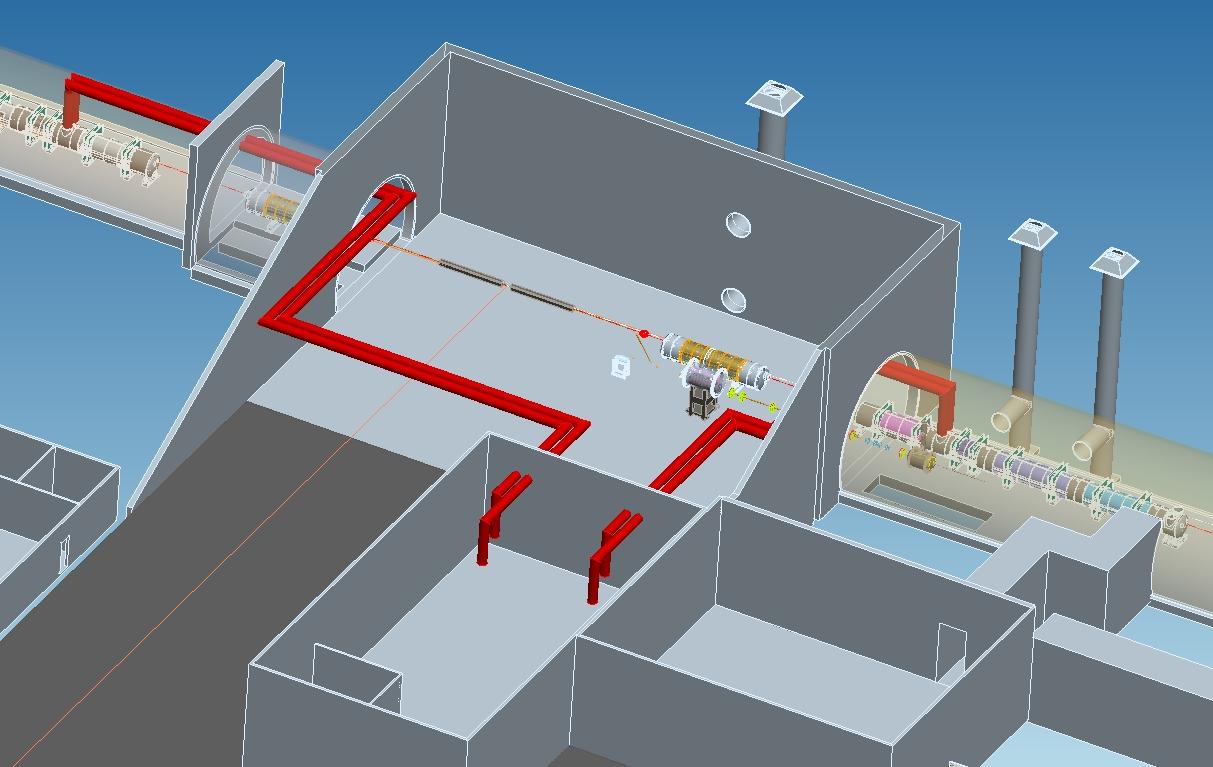 LEReC injector
(close to cryo and cooling sections)
IR2
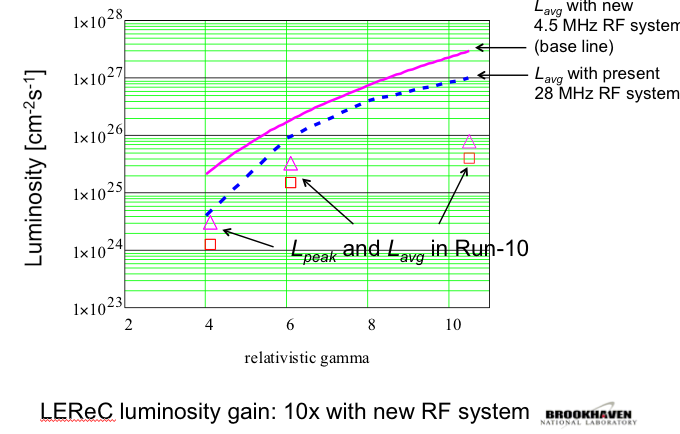 7.3 GeV/nucleon Au+Au projection for Run-14
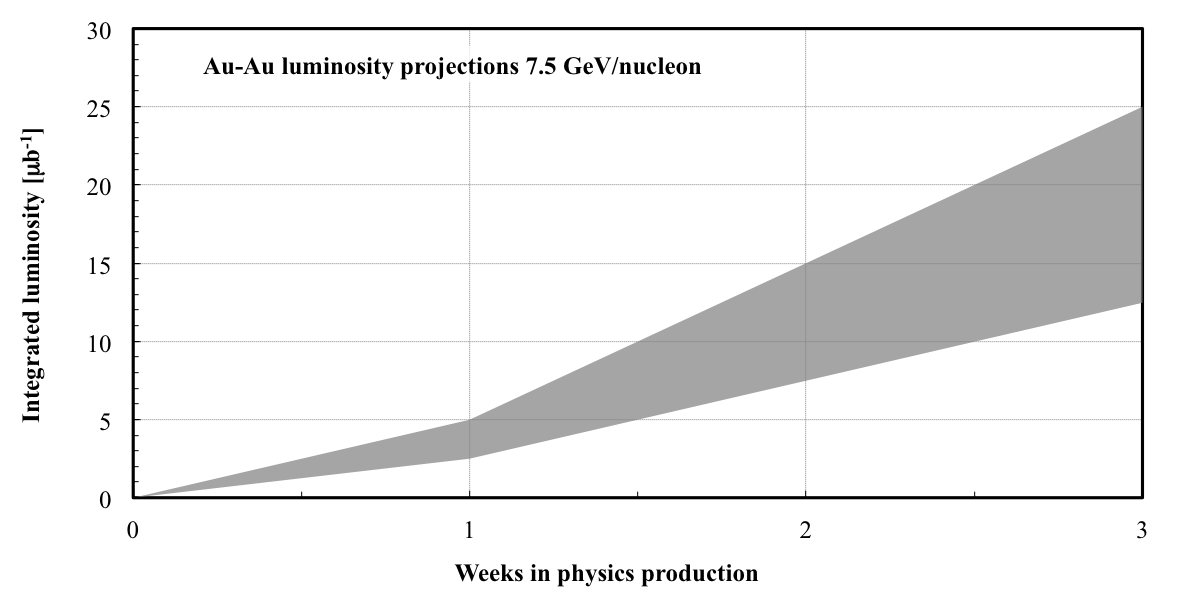 Scaled from operation at 5.75 (Run-10) and 9.8 GeV/nucleon (Run-11)
AGS extraction close to (and below) transition energyStore times ~30 min, frequent refills require good loss control in AtR
Wolfram Fischer
22
100 GeV/nucleon Au+Au projection for Run-14
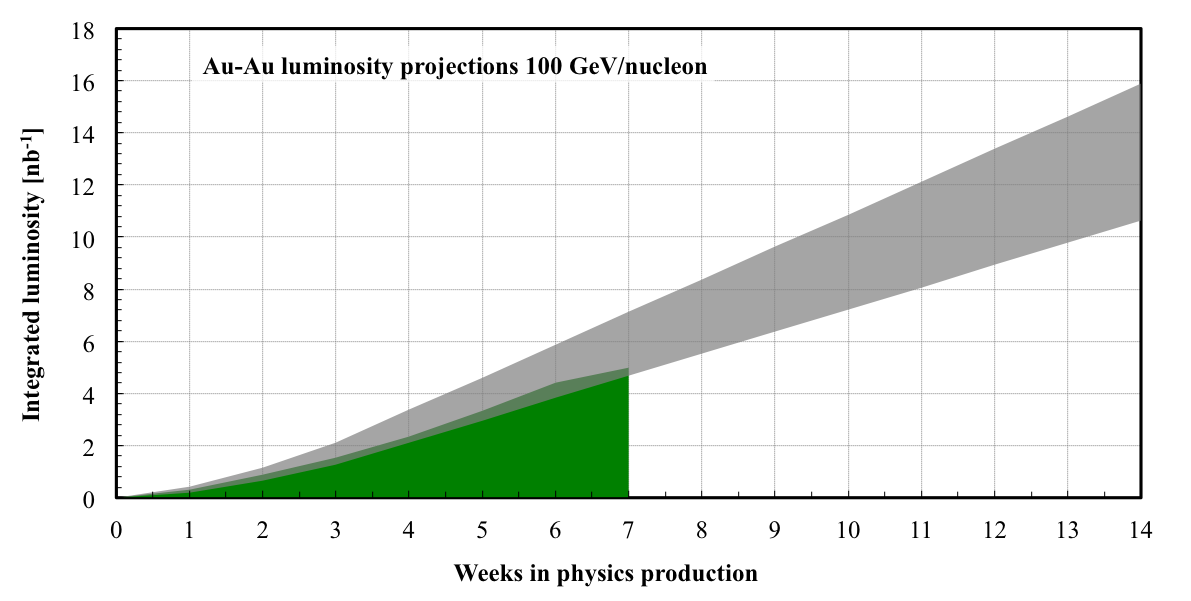 Run-11
Improvements compared to Run-11: 3D cooling, new longitudinal pick-up and kicker for stochastic cooling, higher bunch intensity (long proton run with high intensity provided scrubbing – expect higher instability thresholdat transition), 56 MHz SRF commissioning
Wolfram Fischer
23
100 GeV ph+ph projection for Run-15
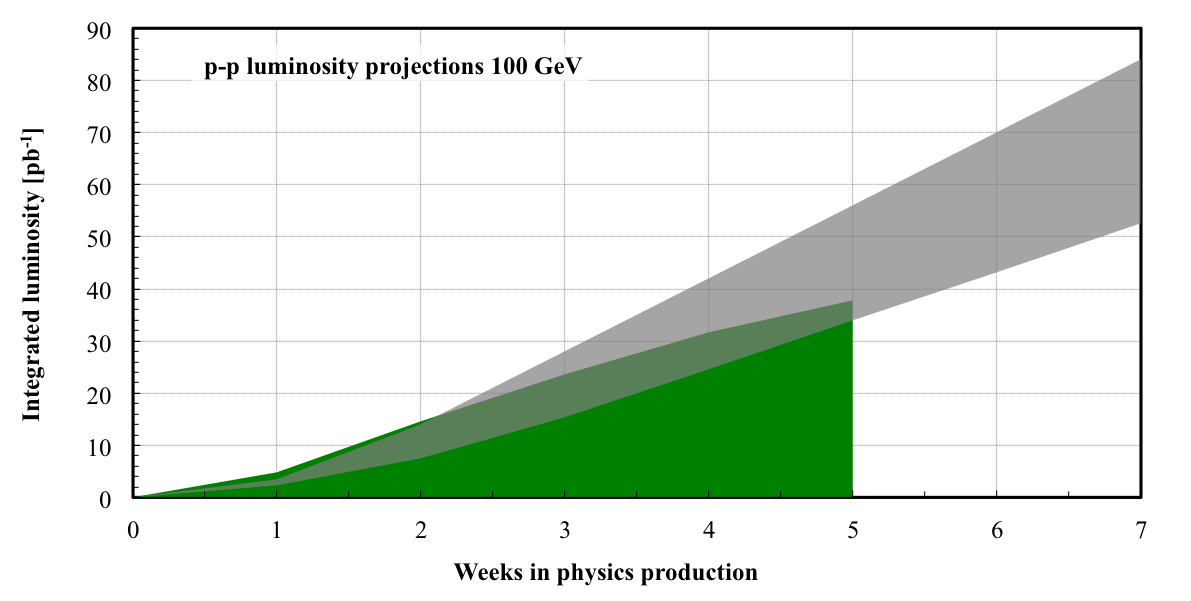 Run-11
Improvements compared to Run-11: OPPIS performance, e-lenses
Wolfram Fischer
24
100 GeV/nucleon ph+Au projection for Run-15
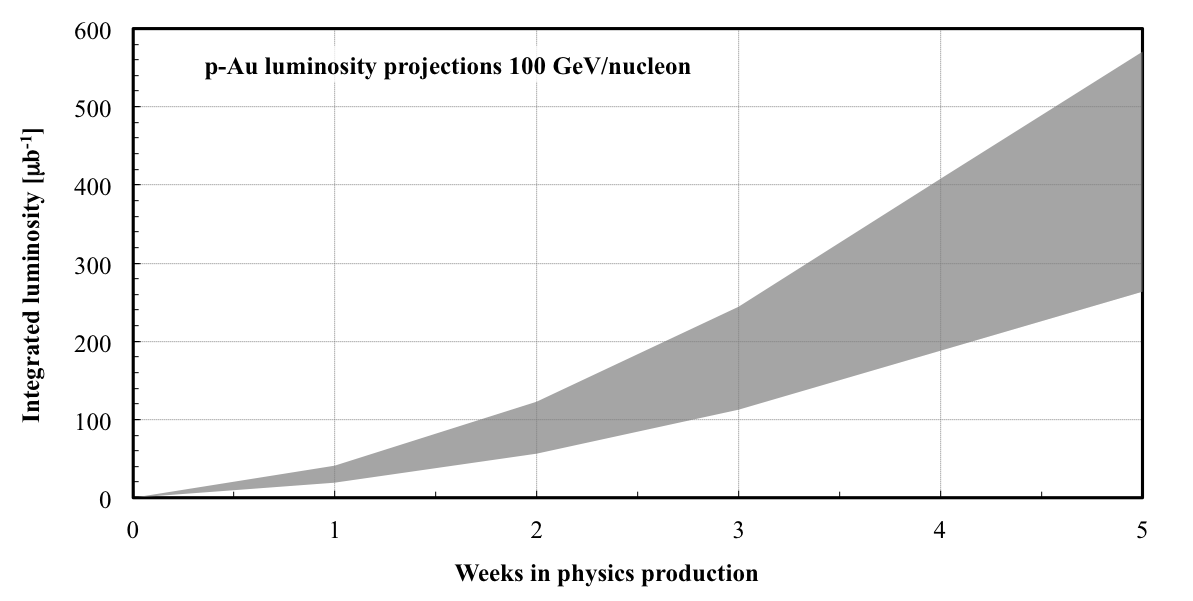 DX (beam splitting dipoles next to experiments) and ZDC move needed
Wolfram Fischer
25
Preparation for Run-15: asymmetric ph-Au operation
maintains same frev for both beams
Lorentzfactor g
collision ph+Au
107.4
injection ph
store Au (close to gtr)
acceleration ph, Au
injection Au
25.4
10.5
acceleration Au (cross transition)
time
Note: now tolerate ion beam instabilities at transition to obtain higher intensity          (can be cooled down again), not possible with p+Au since have smaller          aperture available
Wolfram Fischer
26
Summary
Very successful Run-13	new records for Lpeak, Lavg, Pavg, almost 0.5 fb-1/experiment 	increased 3He intensity in AGS 3.3x (g 0.4x1011 with 2 more merges)
Run-14 	Au+Au  7.3 GeV/nucleon [  3 wks] (AGS extraction close to gtr)	Au+Au 100 GeV/nucleon [14 wks] (3D cooling, maximization of bunch 	intensity, minimization of non-luminous losses, 56 MHz SRF commissioning)	possibly d+Au or 3He+Au	preparation for p-Au (DX move, shielding modification) 
Run-15:
	ph+ph 100 GeV (source + injectors + electron lenses)		ph+Au 100 GeV/nucleon (DX move)	ph+Si(Al), ph+Cu, d+Au, 3He+Au (setup time)
Wolfram Fischer
27